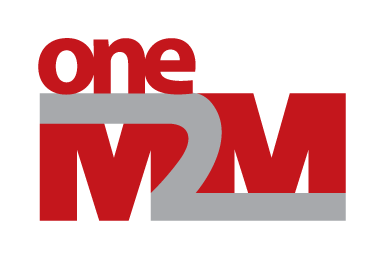 Deletion of Attribute
Source: C-DOT (Siddharth, Poornima)
Meeting Date: 18 Feb 2019
Agenda Item: TBD
[Speaker Notes: 改一改Source和date]
Background
In TS-0001 for deletion of an attribute from a resource following approach is mentioned: 
The Originator requests to delete attributes at the target resource by using UPDATE Request message. The Originator shall send the name of the attributes to be deleted (defined in clause 9.6) for the specific resource type with their value set to NULL, in the Request message. (10.1.4)
If the attributes provided have their value set to NULL, the Receiver shall validate if the Originator has Update privilege to delete the attributes at the target resource. On successful validation, the Receiver shall delete such attributes. (Clause 10.1.4)
In TS-0001 for NULL following definition is mentioned: (clause 3.1)
NULL: an empty string
Issues
How does NULL (empty string) hold true when the attribute has datatype other than string:

For Example such as maxNumberOfMembers (integer), latestNotify (Boolean), disableRetrieval (Boolean), complex  types such as pointOfAccess (list). 

DELETION an attribute of type other than String: 

What value must be set in payload while DELETING these attributes ? Example:  Setting an empty string (“ ”) in json payload would be an incorrect data type for Boolean types.
Examples
{
 "m2m:grp" : {					
    "mnm" : 2,
     "mid" : [“R0”, “R1” ]
  }
}
Invalid JSON as mnm is Integer. Cannot be Empty String
{
 "m2m:grp" : {					
    "mnm" : “ ”,
     "mid" : [“R0”, “R1” ]
  }
}
Examples
{
  "m2m:cnt" : {
    "lbl" : [ "<CompanyName/GroupName>_light" ],
    "rn" : "cnt_<CompanyName/GroupName>_light1",
    “disr” : false
}
}
Invalid JSON as disr is Boolean. Cannot be Empty String

{
  "m2m:cnt" : {
    "lbl" : [ "<CompanyName/GroupName>_light" ],
    "rn" : "cnt_<CompanyName/GroupName>_light1",
    “disr” : “ ”
}
}
Possible Solutions
NULL definition should be updated to take care of other data types
Questions and comments